MUCH, MANY        SOME, ANY         A FEW, A LITTLE
Use: a few, a little, much or many.
1 I’ve got … petrol. We need to stop and get some.(malo)
2 There was … food in the fridge. Only a few pieces of fruit. (malo)
3 You travel a lot. Have you been to … countries? (mnogo)
4 There are … things I haven’t told you; I always tell you everything. (nekoliko)
5 We spent too … money on last holiday. (mnogo)
6 Did … people come to your party? (mnogo)
7 They don’t usually drink … beer. (mnogo)
8 I only speak … Spanish. (malo)
9 I need … sugar for the cake. (malo) 
10 There were only … people on the beach because it was raining. (nekoliko)
11 There aren’t … people in the streets. (nema mnogo)
1 a little
2 a little
3 many
4 a few
5 much
6 many
7 much
8 a little
9 a little
10 a few 
11 many
What is the difference between:few – a few and little – a little?
Few – not enough
A few – some, several
Little – not enough
A little – a small amount
Choose: few, a few, little or a little.
1 Let’s go to the cinema. I’ve got … money.
2 Sorry. I can’t pay for your lunch. I have … money. 
3 Not many children like vegetable. For instance, only … eat spinach.
4 John is always angry. That’s why he has … friends
5 The party was fun. There were … people I knew there.
6 Your house is almost empty. You have … furniture.
7 Greg is always busy. He has … free time.
8 I need to talk to you. Do you have … minutes?
9 Rodney feels that his life is very dull. He has … adventures.
10 Let’s get together when we have … free time.
1 a little
2 little

3 few

4 few

5 a few

6 little

7 little
8 a few
9 few

10 a little
How many? 
countable nouns


How many sandwiches do you usually take on a journey?
I usually take three sandwiches.
How many messages do you send?
I send more than ten messages.
How much? uncountable nouns


How much stuff do you take on a journey?
I take too much stuff.

How much luggage do you take?
I take just one bag.

How much money do you take?
I don’t take much money.
Use “How much” or “How many”.
…...bread do you eat?
…..brothers and sisters do you have?
…..sugar do you put in your coffee?
….postcards do you have to buy?
….luggage have you got?
….money have you got?
….free time do you usually have?
….furniture have you got in your bedroom?
….milk do you drink?
….sandwiches shall I get you?
How much
How many
How much
How many
How much
How much
How much
How much
How much
How many
When do we use
SOME and ANY?
We use SOME in positive sentences.
There are some eggs in the fridge. 




There is some sugar in the cupboard.
“eggs”  is  a countable noun







“sugar”  is  an uncountable noun
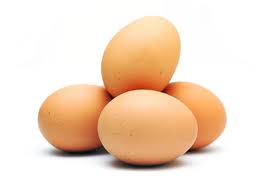 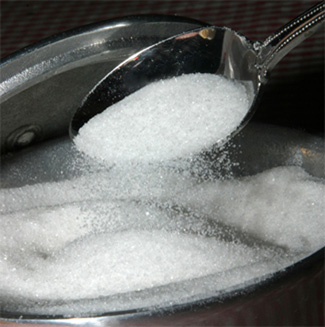 We use ANY in negative sentences and questions.
NEGATIVE SENTENCES:

There aren’t any eggs in the fridge.
There isn’t any salt in the soup.
QUESTIONS

Are there any eggs in this cake?
Is there any sugar in the coffee?
Insert: some or any.
I finished the work without any  help.
I was tired, so I went to bed without  any supper.
I am going to buy  some fruit and vegetables.
In August we had some  rain.
She never does any   work in the garden.
You’re hungry. I’ll make you some   supper.
A: How many children has he got?
         B: He hasn’t got  any  children.
Are there  any   restaurants near here?
 I have  some problems with my car.
 We need  some more milk.
Do you know  any     Americans?
I’d like some tea, please,
 Do you speak any    foreign languages?
 I didn’t get any    sleep last night.